Programme Horizon Europe 
Cluster 2  
‘Culture, créativité  et société inclusive’

Webinaire 28 novembre 2022
Appels ‘Démocratie et gouvernance’

                                                     
                                                       - -
Sommaire
Qu’est-ce que le Cluster 2 ? – pp.3-8

Les appels 2023 de la Destination « Democracy and Governance » - pp. 9-20

Recommandations, indications complémentaires – pp. 21-28
Qu’est-ce que le Cluster 2 ?
Qu’est-ce que le Cluster 2 ?
Adresser des enjeux de sociétés
Ces appels thématiques sont regroupés en « Clusters » : « Santé » (1), « Culture, créativité et société inclusive » (2), « Sécurité civile pour la société civile » (3) ; « Numérique, industrie et espace » (4) ; “Climat, énergie et mobilité” (5) ; “Alimentation (…) agriculture et environnement” (6).

Les appels du Cluster 2 “Culture, créativité et société inclusive" portent sur les enjeux sociaux, économiques, politiques ou culturels auxquels sont confrontés nos sociétés. Il s’agit par exemple de la crise de confiance dans la démocratie, de la montée des populismes, de la remise en cause de l’Union européenne ; de la sauvegarde et de la valorisation des arts, de la culture et du patrimoine européens ; du rôle socio-économique des industries culturelles et créatives ; des migrations ; de la réduction des inégalités, de la formation, de l’adaptation au marché du travail.
Qu’est-ce que le Cluster 2 ?
Qu’est-ce que le Cluster 2 ?
Pour qui ?
QUELS TYPES DE STRUCTURES ATTENDUS ?

Acteurs publics et privés de la recherche
Autorités publiques nationales, régionales, locales et leurs opérateurs
Institutions culturelles et patrimoniales (cas d’étude, démonstrateurs, recherche...)
Entreprises des nouvelles technologies : outils d’eformation, de visualisation, d’analyse de big data, de diffusion de l'information, jeux vidéos ou documentaires (pour le volet impact);  intelligence artificielle pour le traitement de données massives…
Industries culturelles et créatives (cas d’études, production de contenus/supports à visées pédagogique ou informationnelle) 
Entrepreneur social, associations et ONG  (jeunesse, citoyenneté active, migrants...)
Cabinets de formation et d'accompagnement professionnel; 
…
Qu’est-ce que le Cluster 2 ?
Qu’est-ce que le Cluster 2 ?
Trois « Destinations »

Destination 2 – « Heritage » : Le potentiel du patrimoine culturel, des arts et des secteurs culturels et créatifs (ICC) comme moteur d’une innovation durable et du sentiment d’appartenance européen est réalisé grâce à un engagement continu de la société, des citoyens et des secteurs économiques ainsi que grâce à une meilleure protection, restauration et promotion du patrimoine culturel
Destination 3 – « Transformation » : Les inégalités et l'inclusion. La double transition écologique et numérique. Le vieillissement des sociétés; Le fonctionnement du marché du travail, l’emploi et l’éducation; Les migrations : politiques de l’asile, de la migration et de l’intégration des migrants.        

…
Destination 1
Démocratie et Gouvernance
Appels 2023
Cluster 2 « Culture, créativité et société inclusive »
Programme de travail 2023-2024
Appels « Démocratie & Gouvernance »
Destination 1 : Démocratie et gouvernance
La crise de confiance dans nos institutions et l’intensification du rejet de la démocratie: la désinformation ; le poids des mouvements extrémistes ; la remise en cause du contrat social; les nouveaux référents identitaires (religion, LGBT…); la montée des populismes, des régimes nationalistes, autoritaires 
Les alternatives, les nouveaux processus et espaces démocratiques : les initiatives de démocratie participative; la participation de groupes marginalisés ; les nouveaux espaces d’expression politique relevant de la culture, de l’art…
Les mouvements d’opposition, de protestation (subversion, activisme classique, formes innovantes comme la désobéissance civile) 
La transition climatique : gérer démocratiquement une transition pesant sur less modes de vie; quelle coopération internationale?
Les évolutions géopolitiques, la politique de voisinage, l’invasion de l’Ukraine par la Russie
Référence : HORIZON-CL2-2023-DEMOCRACY-01-01​
Budget global : 9M€ - Budget par projet : 2 à 3M€​
Type de projet : Action de Recherche et Innovation (RIA)​
Detecting, analyzing and countering foreign information manipulation and interference
Manipulation de l’information et interférences étrangères
Attendus
Améliorer notre capacité à détecter les tentatives étrangères d’influencer les processus démocratiques européens : Foreign Information Manipulation and Interference (FIMI) = initiatives souvent coordonnées et usant de moyens légaux.
Quelles sont les tactiques, techniques et procédures (TTP) utilisées ? 
Liens avec activités illégales : cyberattaques, discours de haine. 
Recommandations & méthodes pour les décideurs, les praticiens privés, la société civile pour contrer cette manipulation étrangère et améliorer la résilience. Anticiper aussi les effets négatifs de ces méthodes.
Voir aussi : CL3-2021-FCT-01-03: Desinformation and fake news et, de façon générale, appels Cluster sécurité sur les réseaux de praticiens dans le domaine de la sécurité; CL2-DEMOCRACY 2022-01-05 sur les discours populistes;  voir aussi CL2-2021-TRANSFORMATIONS-01-07: Upgrading Independent Knowledge on Contemporary China in Europe. 
Projet lié: EU-HYBNET
Référence : HORIZON-CL2-2023-DEMOCRACY-01-02 
Budget global : 9M€ - Budget par projet : 2 à 3M€ 
Type de projet : Action de Recherche et Innovation (RIA)
Developing a better understanding of information suppression by state authorities as an example of foreign manipulation and interference
La suppression d'informations, technique de FIMI par les régimes autoritaires
Attendus
Compréhension conceptuelle du phénomène
Présenter des cas pratiques : pressions sur des individus (harassement, intimidations…), pression sur les médias (restriction des droits, pression sur les journalistes étrangers…) ; coercition économique sur les entreprises étrangères. 
Réaliser un compendium de ces TTP
Approches politique, historique, légale; analyses comportementales...
Recommandations, méthodes pour détecter et traiter la suppression d’information dans l’UE, dans les pays associés et dans les pays tiers.
Voir aussi : CL3-2021-FCT-01-03: Desinformation and fake news; CL2-2022-DEMOCRACY-01-06: Media for democracy – democratic media
Référence : HORIZON-CL2-2023-DEMOCRACY-01-03 
Budget global : 12M€ - Budget par projet : 5 à 6M€ 
Type de projet : Action de Recherche et Innovation (RIA)
New approaches for combatting corruption and other undue influences on political decision
Combattre la corruption et autres formes d’influence sur les décisions politiques
Attendus
Fournir de nouveaux éléments de compréhension et des données sur ce phénomène
Connaissances avancées sur l’utilisation des technologies (IA, blockchain, analyses données cryptées) pour lutter contre ces formes de manipulation.
Renforcer les outils législatifs nationaux et européens
Les acteurs de cette corruption : acteurs politiques, financiers, économiques, commerciaux
Rôle de l’analyse de données dans la communication politique, rôle du journalisme d’investigation
Rôle l’éducation et des médias, notamment des réseaux sociaux.
Voir aussi : CL3-2022-FCT-01-05: Effective fight against corruption. Projet associé: FP7 ANTICORRP
Référence : HORIZON-CL2-2023-DEMOCRACY-01-04 
Budget global : 9M€ - Budget par projet : 2 à 3M€ 
Type de projet : Action de Recherche et Innovation (RIA)
The emotional politics of democracy
Interactions entre politiques et émotions, valeurs, identités, croyances
Attendus
Comment intégrer cette dimension émotionnelle dans les politiques, dans les prises de décision (informer les décideurs), dans la communication sur les décisions… 
Impact des émotions (espoir, peurs, frustrations, solidarité, haine, envie, honte…), des valeurs, identités et normes sur la confiance dans la démocratie, la mobilisation et la participation politique, la désinformation, les mouvements sociaux, les mouvements extrémistes.
Concevoir des pilotes, fournir des recommandations concrètes.
Cas d’études recommandés : pandémie de COVID, guerre en Ukraine
Voir aussi : Nombreux appels dans le passé sur la crise de confiance dans nos démocraties, les discours populistes, la désinformation, l'influence des réseaux sociaux, les questions d'identités... Pour les plus récents: CL2-2022-DEMOCRACY-01-05: Evolution of political extremism and its influence on contemporary social and political dialogue; CL2-2022-DEMOCRACY-01-08: Representative democracy in flux; GOVERNANCE-01-2019: Trust in governance… . Voir aussi JRC initiative for Meaningful and Ethical Communication
Le JRC – Joint Research Council
Dans certains appels, il est noté dans les conditions d’éligibilité “Participation of the JRC recommended”. 

Le Joint Research Centre est le centre de recherche de la Commission (Commission's science and knowledge service).         C’est un partenaire sans financement à intégrer dans le consortium après le processus de selection (si sélectionné)

Il faut toutefois consulter le JRC en amont (au moment de la préparation du projet). 
          Processus à suivre: Pour cela, il faut passer par le PCN
[Speaker Notes: Nombreux appels passés sur la crise de confiance dans nos démocraties, les discours populistes, la désinformation, l'influence des réseaux sociaux, les questions d'identités... Pour les plus récents: CL2-2022-DEMOCRACY-01-05: Evolution of political extremism and its influence on contemporary social and political dialogue; CL2-2022-DEMOCRACY-01-07: Politics and the impact of online social networks and new media; CL2-2022-DEMOCRACY-01-08: Representative democracy in flux; GOVERNANCE-01-2019: Trust in governance; GOVERNANCE-17-2019: Democratic crisis? Resolving socio-economic and political challenges to reinvigorate democracies]
Référence : HORIZON-CL2-2023-DEMOCRACY-01-05 
Budget global : 9M€ - Budget par projet : 2 à 3M€ 
Type de projet : Action de Recherche et Innovation (RIA)
The climate imperative and its impact on democratic governance
L'impératif climatique: comment gérer démocratiquement une transition pesant sur les modes de vie
Attendus
Dimensions politiques (les mouvements climatiques, le rôle croissant d’institutions non majoritaires dans la prise de décision…)
Impact sur la gouvernance et les pratiques démocratiques : capacité des autorités à mobiliser les citoyens et à gérer la crise de la façon la plus démocratique possible ; prospecter des modes de participation civique innovant

Leçons à tirer des expériences passées (gestion de la pandémie notamment)
Dimension internationale de la crise climatique, conséquences
Voir aussi : Clean Energy Transition partnerships; CL2-2024-DEMOCRACY-01-02: Multilevel governance in times of digital and climate transitions (voir ci-dessous)
Référence : HORIZON-CL2-2023-DEMOCRACY-01-06 
Budget global : 9M€ - Budget par projet : 2 à 3M€ 
Type de projet : Action de Recherche et Innovation (RIA)
Democratic governance for times of disruptive changes to the social contract
Le contrat social : évolutions, remises en cause, facteurs de succès
Attendus
Compréhension des besoins d’évaluation et des besoins de changements du contrat social en Europe : analyses théoriques, philosophiques, politiques, historiques, juridiques .
Proposer des mécanismes de protection du contrat social lorsque remis en cause.
Proposer des scénarios pour de nouveaux contrats sociaux, des narratifs pour les accompagner.

Exemple de la pandémie du COVID
Voir aussi : GOVERNANCE-04-2019: Enhancing social rights and EU citizenship ; REV-INEQUAL 07-2016: Spatial justice, social cohesion and territorial inequalities
Référence : HORIZON-CL2-2023-DEMOCRACY-01-07 
Budget global : 9M€ - Budget par projet : 2 à 3M€ 
Type de projet : Action de Recherche et Innovation (RIA)
Intersectionality and equality in deliberative and participatory democratic spaces
Participation des communautés vulnérables et marginalisées aux espaces de démocratie participatives et délibératives
Attendus
Compréhension théorique des pratiques et de leur volet intersectionnel.
Proposer des modes d’intégration, d’évaluation d’approches intersectorielles dans les processus démocratiques au niveau local, régional...
Concevoir, tester des pilotes : modes d’intégration innovants 
Déconstruire les a priori des communautés dites majoritaires sur la participation de groupes marginalisés
Voir aussi: CL2-2022-DEMOCRACY-01-02: The future of democracy and civic participation; GOV-21-2020: Developing deliberative and participative democracies through experimentation; aussi CL2-2022-TRANSFORMATIONS-01-05: Gender and social, economic and cultural empowerment
Référence : HORIZON-CL2-2023-DEMOCRACY-01-08 
Budget global : 9M€ - Budget par projet : 2 à 3M€ 
Type de projet : Action de Recherche et Innovation (RIA)
Political perspectives for the Eastern Neighbourhood and the Western Balkans
Invasion de l’Ukraine par la Russie : conséquences pour l’UE
Attendus
Analyse de la politique de voisinage de l’UE vers les pays de l’Est et des Balkans occidentaux ; analyse de la politique d’élargissement.
Analyses des ambitions géopolitiques de la Russie, de la Chine et autres pays face aux pays candidats à l’adhésion et des divers volets de ces politiques hégémoniques (attaques militaires, cyberattaques, désinformations, dépendances économiques…)
Renforcer les outils de politique étrangère de l’UE face aux menaces militaires, notamment : l’intervention militaire doit-elle en faire partie ?
Voir aussi :  CL2-2021-DEMOCRACY-01-04: Democratic politics in the EU’s neighbourhood ; SU-GOVERNANCE-07-2020: The Common Foreign and Security Policy and the expanding scope of the EU's external engagement ; ENG-GLOBALLY-02-2017: Shifting global geopolitics and Europe's preparedness for managing risks, mitigation actions and fostering peace; INT-10-2015: The European Union and integration challenges in the Balkans
Democracy – topics 2024
20
XX/XX/XXXX
Cluster 2 « Culture, créativité et société inclusive »
Programme de travail 2023-2024
Appels « Démocratie & Gouvernance »
Liste des topics DEMOCRACY 2024
Protest politics and cultures of opposition in democracy
Multilevel governance in times of digital and climate transitions
What is the long-term impact of rule of law and other European values  on socio-economic outcomes?
The interrelation between social, cultural and political identities and sense of belonging (…)
Gender-roles in extremist movements and their impact on democracy
Computational Social Science approaches in research on democracy
Digital democracy
Culture, the arts and cultural spaces for democratic participation and political expression,
The role and functioning of public administrations in democratic systems
Political participation in multilingual spaces
Future scenarios and young visions for European democracy 2040
Testing and implementation of research results fostering democracy and governance (CSA)
Recommandations, indications
complémentaires
22
Recommandations, indications
La terminologie 
Les Clusters = groupes thématiques généraux (ex-défis sociétaux dans H2020) : cluster santé (1), SHS (« Culture, créativité et société inclusive », n°2), Sécurité (3), Industrie (4), 
Un appel thématique  = un Topic
Catégorie thématique d’appels dans un Cluster  = Destination 
Work Programme: Plan de travail = liste des appels (topics) sur deux ans (2023-24)
Un « instrument de financement » : RIA, IA, CSA  (diapositive suivante)   

Les textes de références cités dans l’appel ou dans l’introduction générale de la destination : résolutions du parlement, rapports publiés par divers départements de la commission (https://knowledge4policy.ec.europa.eu/participatory-democracy_en sur l’appel 2023-01-07), les Policy Focus du Département SHS de la DG (lien); des rapports de précédents projets ou des rapports de think tanks (intro: https://freedomhouse.org/report/freedom-world/2021/democracy-under-siege; etc.
Recommandations, indications
Consulter les projets déjà financés – Comment, pourquoi?

Utiliser la plateforme CORDIS (Community Research and Development Information Service), de la CE.  Ce qu’on trouve sur les fiches-projets de CORDIS : éléments-clés du projet : résumé, dates, financement, résultats, livrables, consortium lien vers le site web du projet.

Pour vous aider : utilisez notre liste en bas de chaque diapositive (liste non exhaustive de projets financés) avec le lien vers le topic en bas de la page de l’appel
Pourquoi consulter les projets déjà financés:
Etat de l’art des projets à intégrer à l’état de l’art au même titre que la bibliographie.
Consortiums : pour identifier des partenaires-clés.       
Exemples de projets lauréats (articulation des thématiques/WPs, profil des consortiums…)
Recommandations, indications
Les 3 types de projets collaboratifs d'Horizon Europe (instruments de financement)​
Lire un topic
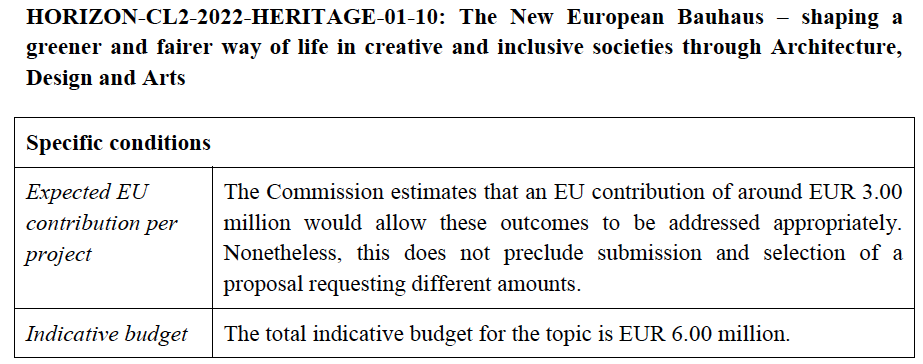 Lire un appel "topic"
Code et titre de l’appel ou « topic » : Programme, Cluster, appel prévu en 2022, de la destination « Heritage », 10e topic.
Conditions : budget approximatif par projet, budget total pour l’appel, instrument de financement.
Expected outcomes : résultats attendus des projets financés
Scope : enjeux traités, périmètre du sujet, liens avec les stratégies politiques, références à d’autres projets, etc.
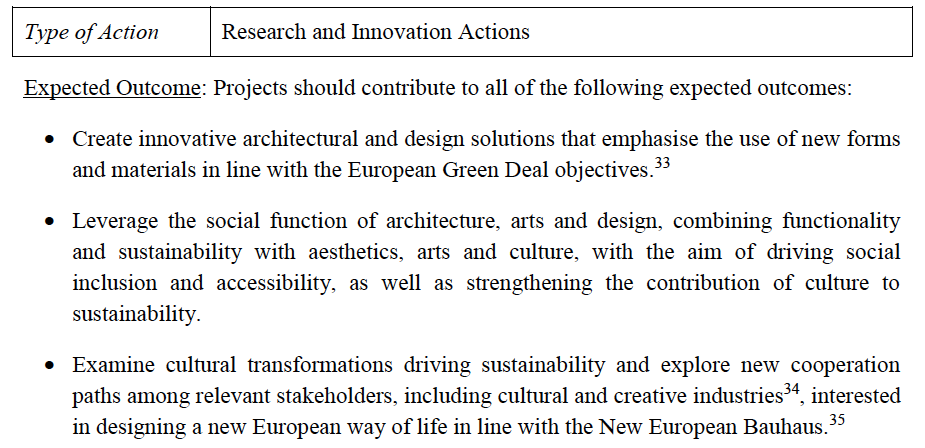 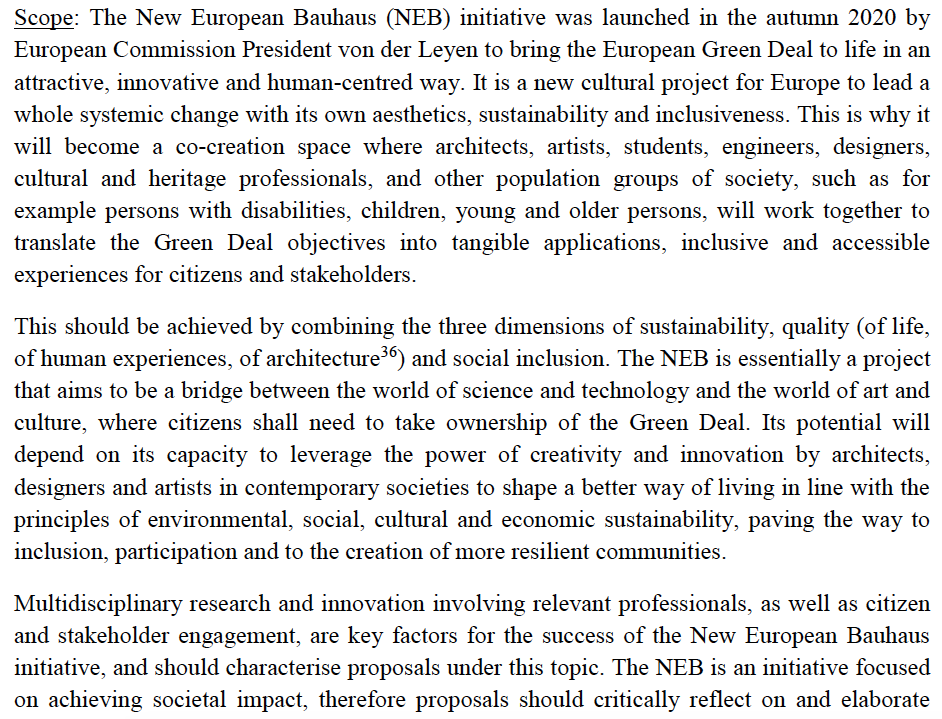 Recommandations, indications
ANR MRSEI - Montage de réseaux scientifiques européensLe programme ANR MRSEI a été créé pour donner les moyens aux scientifiques travaillant dans des laboratoires français de répondre en tant que coordinatrice/coordinateur un projet de recherche à des appels collaboratifs européens (Horizon Europe) ou internationaux et de leur donner ainsi la possibilité de développer des projets interdisciplinaires ambitieux et de renforcer leur visibilité au niveau international. Sont attendues des propositions ayant pour objet de constituer un réseau scientifique et de préparer une proposition en réponse à un appel européen. Les projets déposés seront évalués sur : - leurs qualités scientifiques, - leur adéquation à l’appel visé - les profils des partenaires identifiés ou envisagés pour répondre à l’appel visé Les projets sélectionnés recevront une aide maximale de 30 k€
Le PCN Cluster 2
Informations sur le cluster, guide des appels, webinaires (disponible en replay) . 

Fiches pratiques: Horizon Europe et le Cluster 2 : de quoi parle-t-on ?; Rechercher (et trouver !) des partenaires ; Les aides disponibles (financières et accompagnement) ; Accueil en délégation CNRS ; a participation des associations et collectivités au Cluster 2 (Lien)

Ateliers méthodologiques – Par exemple:
comment répondre à un appel (exemple/s à l’appui), les thèmes à traiter, articulation des work packages, profil attendu du consortium… exemples de projets lauréats
atelier sur la recherche de partenaire
atelier sur l'analyse des ESR (Evaluation Summary report) …

Conseils personnalisés aux porteurs de projets – Prenez RDV avec nousNotre site : cliquer
Le PCN SHS : CONTACTS
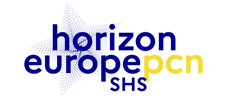 Le Point de Contact National Cluster 2 - SHS
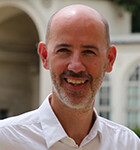 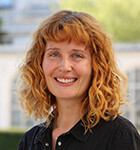 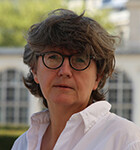 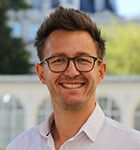 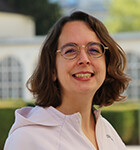 pcn-shs@recherche.gouv.fr
https://www.horizon-europe.gouv.fr/cluster-2
q
30
XX/XX/XXXX